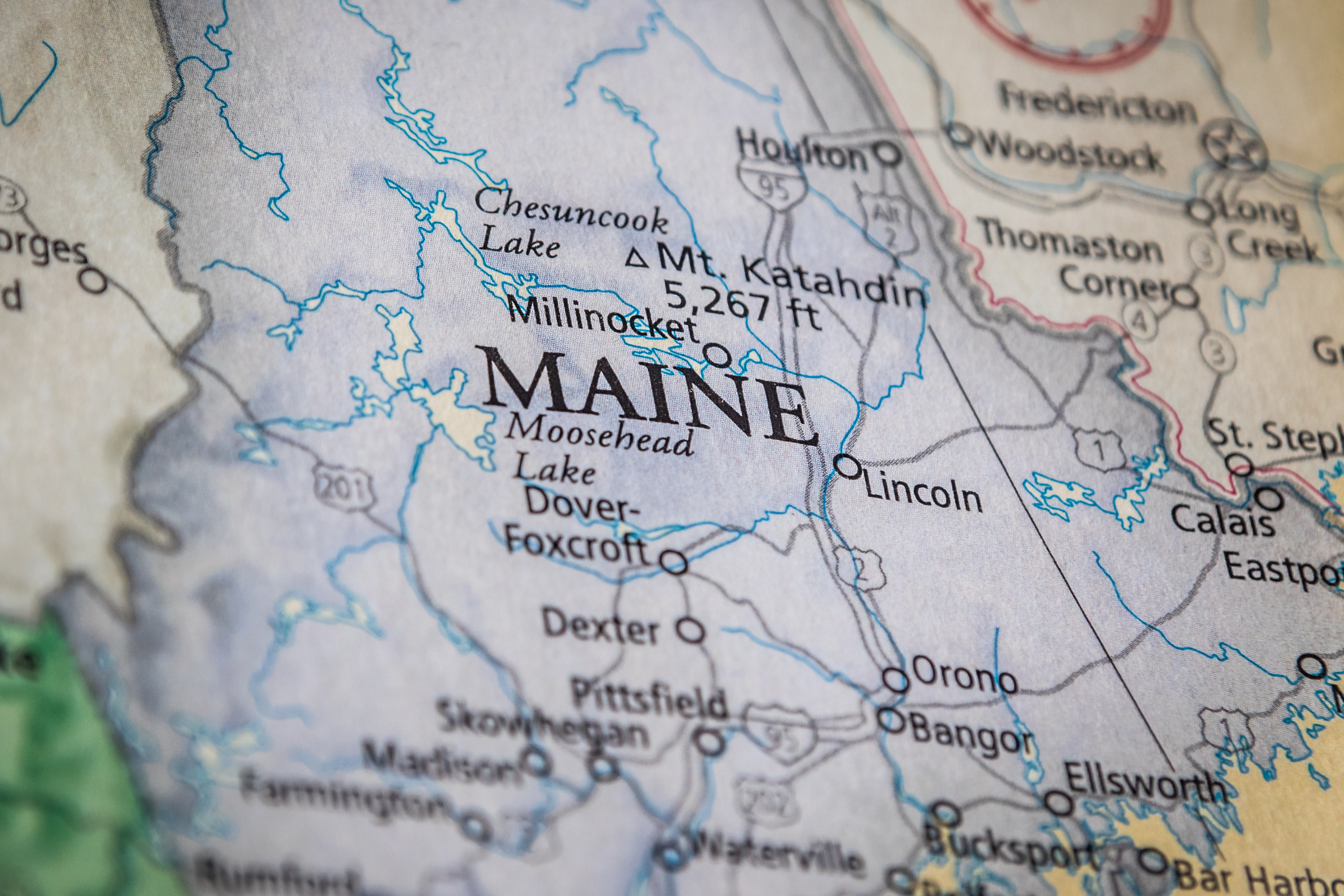 Rotary Indigenous Partnership Committee
HOULTON Band of MALISEET Indians
Medicine Wheel Healing GARDEN
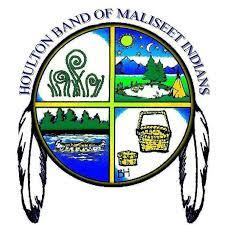 “Native American Indians used plants for food, shelter, medicine, ceremonies and clothing”.
Maliseet Project Committee
Rich Campbell – Portland
Chris Hamilton – Damariscotta – Newcastle
George Klauber – Bridgeton lakes region
Brenda pollock – Biddeford-saco 
Susan Young – Houlton band of maliseets
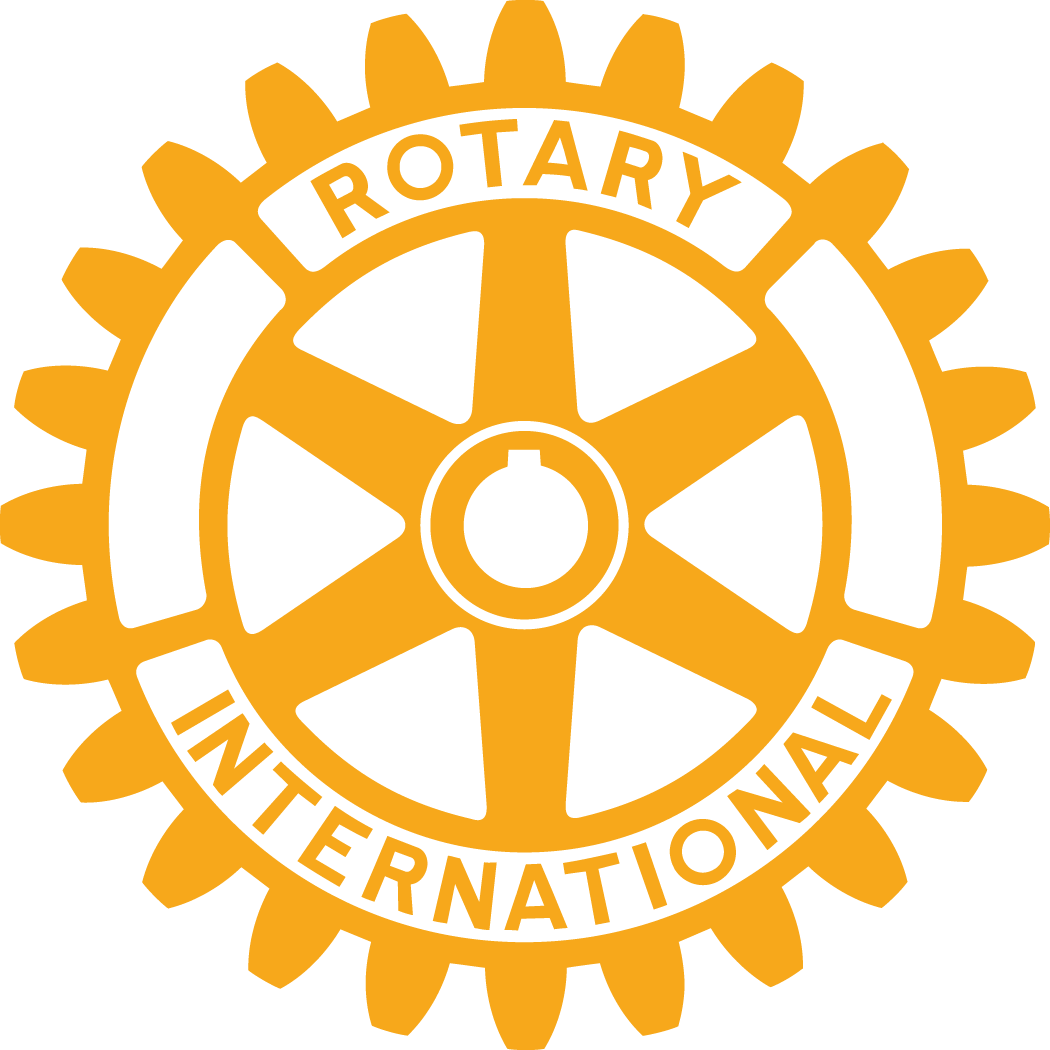 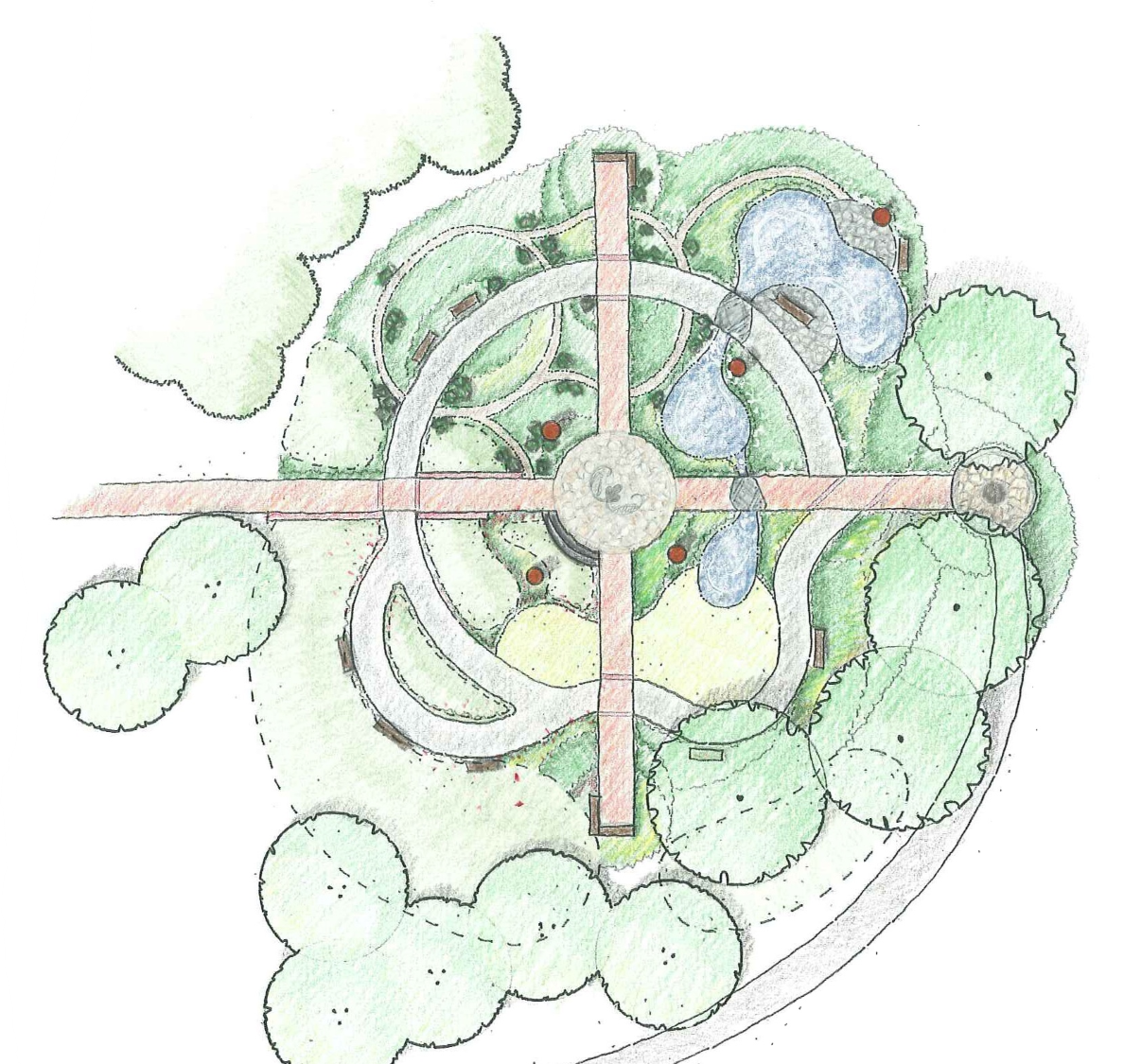 The Houlton band of Maliseet Indian’s Medicine Wheel Healing Garden Project
Committee Project Focus
Today, Native Americans frequently combine traditional healing practices with allopathic medicine to promote health and wellbeing. Ceremony, native herbal remedies, and allopathic medications are used side by side.
Project Timeline
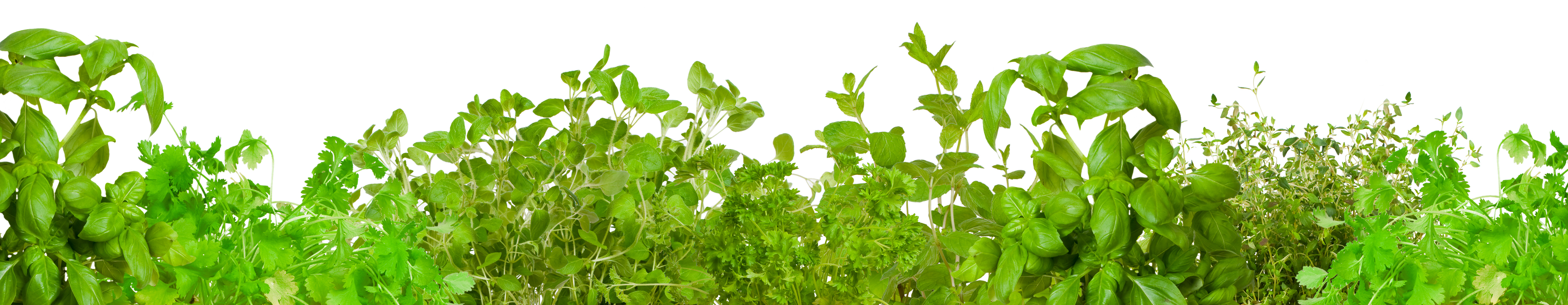 Houlton Maliseet Medicine Wheel Healing Garden Project
Learning about culture & sustainable harvesting of native plants & indigenous knowledge.
Healing Garden adjacent to the Maliseet Health Center
Initial Design completed & approved.
Estimated cost: $150,000